Counting Methods and Probability
Algebra 2
Chapter 10
[Speaker Notes: Algebra II 10]
This Slideshow was developed to accompany the textbook
Larson Algebra 2
By Larson, R., Boswell, L., Kanold, T. D., & Stiff, L. 
2011 Holt McDougal
Some examples and diagrams are taken from the textbook.
Slides created by 
Richard Wright, Andrews Academy 
rwright@andrews.edu
10.1 Apply the Counting Principle and Permutations
Let’s say you stop to get an ice cream sundae
You pick one each of
Flavors: vanilla, chocolate, or strawberry
Syrups: fudge or caramel
Toppings: nuts or sprinkles

How many different sundaes can you choose?
10.1 Apply the Counting Principle and Permutations
Each sundae can have 3 flavors
Each flavor can have 2 syrups
Each syrup can have 2 toppings

3·2·2 = 12 sundaes
10.1 Apply the Counting Principle and Permutations
Fundamental Counting Principle
If there are multiple events, multiply the number of ways each event happens to get the total number of ways all the events can happen.
10.1 Apply the Counting Principle and Permutations
A restaurant offers 8 entrees, 2 salads, 12 drinks, and 6 desserts.  How many meals if you choose 1 of each?

How many different 7 digit phone numbers if the first digit cannot be 0 or 1?
[Speaker Notes: (8)(2)(12)(6) = 1152

(8)(10)(10)(10)(10)(10)(10) = 8,000,000]
10.1 Apply the Counting Principle and Permutations
10.1 Apply the Counting Principle and Permutations
You have 5 different homework assignments.  
How many different orders can you complete them all?

How many different orders can you complete the first two?
[Speaker Notes: 5P5 = 5!/0! = 120

5P2 = 5!/3! = 20]
10.1 Apply the Counting Principle and Permutations
There are 12 books to read over summer.
How many orders to read 4 of them?


How many orders to read all 12 books?
[Speaker Notes: 12P4 = 12!/8! = 11880

12P12 = 12!/0! = 479001600]
10.1 Apply the Counting Principle and Permutations
[Speaker Notes: 9!/(2!2!) = 90720]
Quiz
10.1 Homework Quiz
10.2 Use Combinations and Binomial Theorem
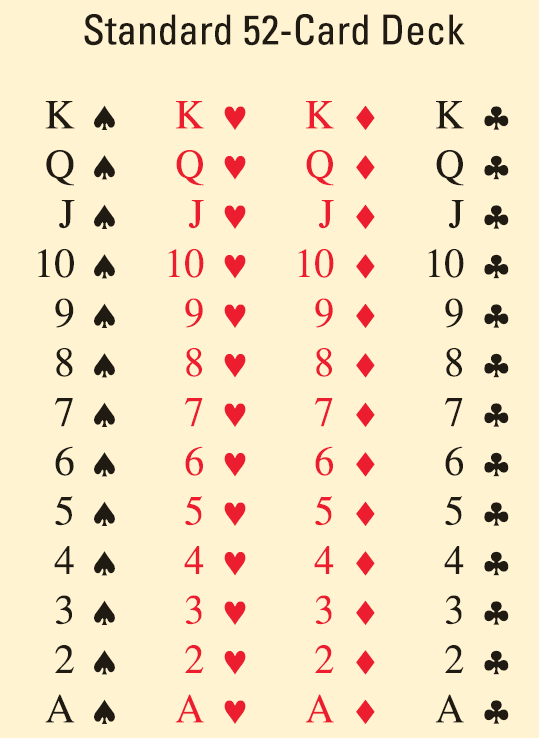 [Speaker Notes: 52C7 = 52!/(45!7!) = 133784560

4C1 * 13C7 = 6864]
10.2 Use Combinations and Binomial Theorem
On vacation you can visit up to 5 cities and 7 attractions.  
How many combinations of 3 cities and 4 attractions?

How many combinations to visit at least 8 locations?
[Speaker Notes: 5C3 * 7C4 = 350

12C8 + 12C9 + 12C10 + 12C11 + 12C12 = 794]
10.2 Use Combinations and Binomial Theorem
A restaurant offers 6 salad toppings.  On a deluxe salad, you can have up to 4 toppings.  How many combinations?
[Speaker Notes: Each of the 6 are either yes or no – the 5 and 6 choices
26 – (6C5 + 6C6) = 57]
10.2 Use Combinations and Binomial Theorem
Binomial Theorem
(x + y)0					1
(x + y)1				1x		1y
(x + y)2			1x2		2xy		1y2
(x + y)3		1x3		3x2y		3xy2		1y3
(x + y)4	1x4		4x3y		6x2y2 		4xy3		1y4
[Speaker Notes: Pascal’s triangle
Rows are n
Diagonals are r
Each number on the triangle is nCr]
10.2 Use Combinations and Binomial Theorem
10.2 Use Combinations and Binomial Theorem
Expand (a + 3)5
[Speaker Notes: 5C0a530 + 5C1a431 + 5C2a332 + 5C3a233 + 5C4a134 + 5C5a035 
1a51 + 5a43 + 10a39 + 10a227 + 5a181 + 1*1*243
a5 + 15a4 + 90a3 + 270a2 + 405a + 243]
10.2 Use Combinations and Binomial Theorem
Expand (x + 2y3)4
[Speaker Notes: 4C0x4(2y3)0 + 4C1x3(2y3)1 + 4C2x2(2y3)2 + 4C3x1(2y3)3 + 4C4x0(2y3)4 
1x41 + 4x3(2y3) + 6x2(4y6) + 4x(8y9) + 1*1(16y12)
x4 + 8x3y3 + 24x2y6 + 32xy9 + 16y12]
10.2 Use Combinations and Binomial Theorem
Find the coefficient of the x7 term in
 (2 – 3x)10
[Speaker Notes: n = 10, r = 7
10C7a3b7 = 120(2)3(-3x)7  -2099520x7]
Quiz
10.2 Homework Quiz
10.3 Define and Use Probability
10.3 Define and Use Probability
A spinner with 8 equal sections are numbered 1 to 8.  Find
P(6)			■ P(n > 5)

There are 9 students on a team.  Names are drawn to determine order of play.  What is the probability that 3 of the 5 seniors will be chosen last?
[Speaker Notes: P(6) = 1/8
P(n>5) = 3/8

(5C3)/9C3 = .119]
10.3 Define and Use Probability
Experimental Probability
Found by performing an experiment or survey

Geometric Probability
Probabilities found from picking random points from areas or lines
10.3 Define and Use Probability
Find the probability that a random dart will hit the shaded area.
4
[Speaker Notes: Circles: d = 4  r = 2
Rectangle: l = 4, w = 8

Area rectangle = 4(8) = 32
Area circle = π(2)2  4π
Area shaded = 32 – 2(4π) = 32 - 8π

P(shaded) = shaded/whole thing = (32-8π)/32 = .215]
10.3 Define and Use Probability
10.3 Define and Use Probability
A card is randomly drawn from a standard deck.  Find the indicated odds.
In favor of drawing a heart


Against drawing a queen
[Speaker Notes: 13/39 = 1/3

48/4 = 12/1]
Quiz
10.3 Homework Quiz
10.4 Find Probability of Disjoint and Overlapping Events (OR)
Let’s say you have 1 event and you want one of two results to happen
This is a compound event

There may be some intersections where one condition satisfies both events so the events are overlapping

If there is no intersection, then they are disjoint or mutually exclusive
10.4 Find Probability of Disjoint and Overlapping Events (OR)
P(A or B) = P(A) + P(B) – P(A and B)






If they are disjoint or mutually exclusive
P(A and B) = 0
[Speaker Notes: The overlap (A and B) is counted twice (once with A and once with B) so it is subtracted once.]
10.4 Find Probability of Disjoint and Overlapping Events (OR)
One D6 is rolled.  What is the probability of rolling a multiple of 3 or 5?


Two D6 are rolled.  What is the probability of rolling a sum that is a multiple of 2 or 3?
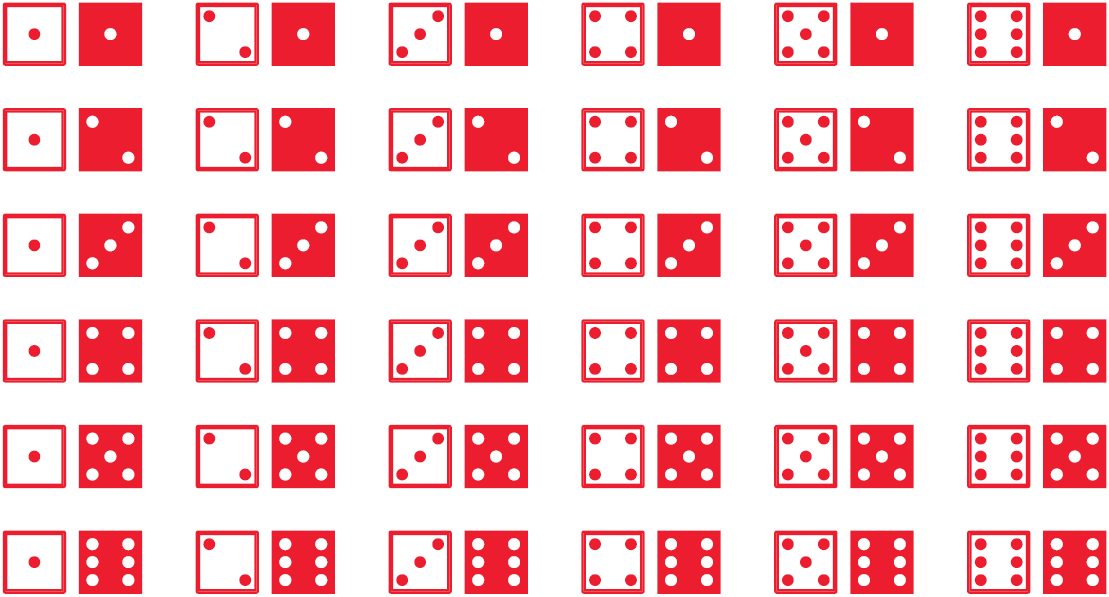 [Speaker Notes: D6 means six-sided-dice

P(mult 3 or 5) = P(mult 3) + P(mult 5) – P(mult 3 and 5)
P(mult 3 or 5) = 2/6 + 1/6 – 0 = 3/6 = ½

P(mult 2 or 3) = P(mult 2) + P(mult 3) – P(mult 2 and 3)
P(mult 2 or 3) = 3/6 + 2/6 – 1/6 = 4/6 = 2/3]
10.4 Find Probability of Disjoint and Overlapping Events (OR)
In a poll of high school Jrs., 6 out of 15 took French and 11 out of 15 took math.  14 out of 15 took French or math.  What is the probability that a student took both French and math?
[Speaker Notes: P(F or M) = P(F) + P(M) – P(F and M)
14/15 = 6/15 + 11/15 – P(F and M)
P(F and M) = 3/15 = 1/5]
10.4 Find Probability of Disjoint and Overlapping Events (OR)
[Speaker Notes: P(not K) = 1 – P(K) = 1 – 4/52 = 48/52 = 12/13
P(not A or red) = 1 – P(A or red) = 1 – (P(A) + P(red) – P(A and red)) = 1 – (4/52 + 26/52 – 2/52) = 1-28/52 = 1-7/13=6/13]
Quiz
10.4 Homework Quiz
10.5 Find Probabilities of Independent and Dependent Events (AND)
Independent events
1 event has no effect on another event

P(A and B) = P(A)·P(B)
10.5 Find Probabilities of Independent and Dependent Events (AND)
A game machine claims that 1 in every 15 wins.  What is the probability that you win twice in a row?

In a survey 9 out of 11 men and 4 out of 7 women said they were satisfied with a brand of orange juice.  If the next 3 customers are 2 women and 1 man, what is the probability that all will be satisfied?
[Speaker Notes: P(W)P(W) = (1/15)(1/15) = 1/225 = .0044444

P(W)P(W)P(M) = (4/7)(4/7)(9/11) = 144/539 = .267]
10.5 Find Probabilities of Independent and Dependent Events (AND)
An auto repair company finds that 1 in 100 cars have to be returned for the same reason.  If you take your car in 10 times, what is the probability that you will have the same thing fixed at least once.
[Speaker Notes: At least once means 1 time + 2 times + 3 times + 4 times + …
P(at least once) = 1 – P(0 10 times)10 = 1 - 0.9910 = 0.096]
10.5 Find Probabilities of Independent and Dependent Events (AND)
Dependent Events
Dependent – 1 event affects the next

Conditional Probability  P(B|A)
Probability that B occurs given that A already occurred

P(A and B) = P(A)·P(B|A)
10.5 Find Probabilities of Independent and Dependent Events (AND)
You randomly draw 2 cards from a standard 52-card deck.  Find the probability that the 1st card is a diamond and the 2nd is red if:
You replace

You don’t replace
[Speaker Notes: P(◊)P(R) = (13/52)(26/52) = 1/8 = .125

P(◊)P(R|◊) = (13/52)(25/51) = .1225]
10.5 Find Probabilities of Independent and Dependent Events (AND)
Three children have a choice of 12 summer camps.  If they choose randomly, what is the probability that they choose different camps (it is possible to choose the same camp)?
[Speaker Notes: P(A and B and C)
P(A)P(B|A)P(C|A and B)
1(11/12)(10/12) = 110/144 = .764]
10.5 Find Probabilities of Independent and Dependent Events (AND)
In a town, 95% of students graduate HS.  A study shows that at age 25, 81% of HS grads held full-time jobs while only 63% of those who did not graduate held full-time jobs.  What is the probability that a randomly selected student will have a full-time job?
[Speaker Notes: P(FT) = P(Grad and FT) + P(nonGrad and FT) 
= P(Grad)P(FT|Grad) + P(nonGrad)P(FT|nonGrad)
= (.95)(.81) + (.05)(.63)
= .801]
Quiz
10.5 Homework Quiz
10.6 Construct and Interpret Binomial Distributions
Construct Probability Distributions
Make a table of all possible values of X and P(X)
Use that data to draw a bar graph (histogram)
A tetrahedral die has four sides numbered 1 through 4.  Let X be a random variable that represents the sum when two such dice are rolled.
[Speaker Notes: (1st die, 2nd die)

Possible outcomes
(1, 1)	(2, 1)	(3, 1)	(4, 1)
(1, 2)	(2, 2)	(3, 2)	(4, 2)
(1, 3)	(2, 3)	(3, 3)	(4, 3)
(1, 4)	(2, 4)	(3, 4)	(4, 4)

X	2	3	4	5	6	7	8
P(X)	1/16	2/16	3/16	4/16	3/16	2/16	1/16]
10.6 Construct and Interpret Binomial Distributions
Binomial Distributions
Two outcomes: Success or failure
Independent trials (n)
Probability for success is the same for each trial (p)

P(k successes) = nCk pk (1-p)n-k
10.6 Construct and Interpret Binomial Distributions
At college, 53% of students receive financial aid.  In a random group of 9 students, what is the probability that exactly 5 of them receive financial aid?
[Speaker Notes: p = .53, n = 9, k = 5

P(5) = 9C5(.53)5(1-.53)9-5 = .257]
10.6 Construct and Interpret Binomial Distributions
Draw a histogram of binomial distribution of students in example 1 and find the probability of fewer than 3 students receiving financial aid.
[Speaker Notes: P(0) = 9C0(.53)0(1-.53)9-0 = .00112
P(1) = 9C1(.53)1(1-.53)9-1 = .01136
P(2) = .05123
P(3) = .13480
P(4) = .22801
P(5) = .25712
P(6) = .19330
P(7) = .09342
P(8) = .02634
P(9) = .00330

P(<3) = P(0) + P(1) + P(2) = .00112 + .01136 + .05123 = .06371]
Quiz
10.6 Homework Quiz